Early Childhood EducationOnline Learning Discussion
Melissa Johnson, Highland Community College, Coordinator of ECE


Carolyn Beal, Southwestern Illinois College, ECE Program Coordinator
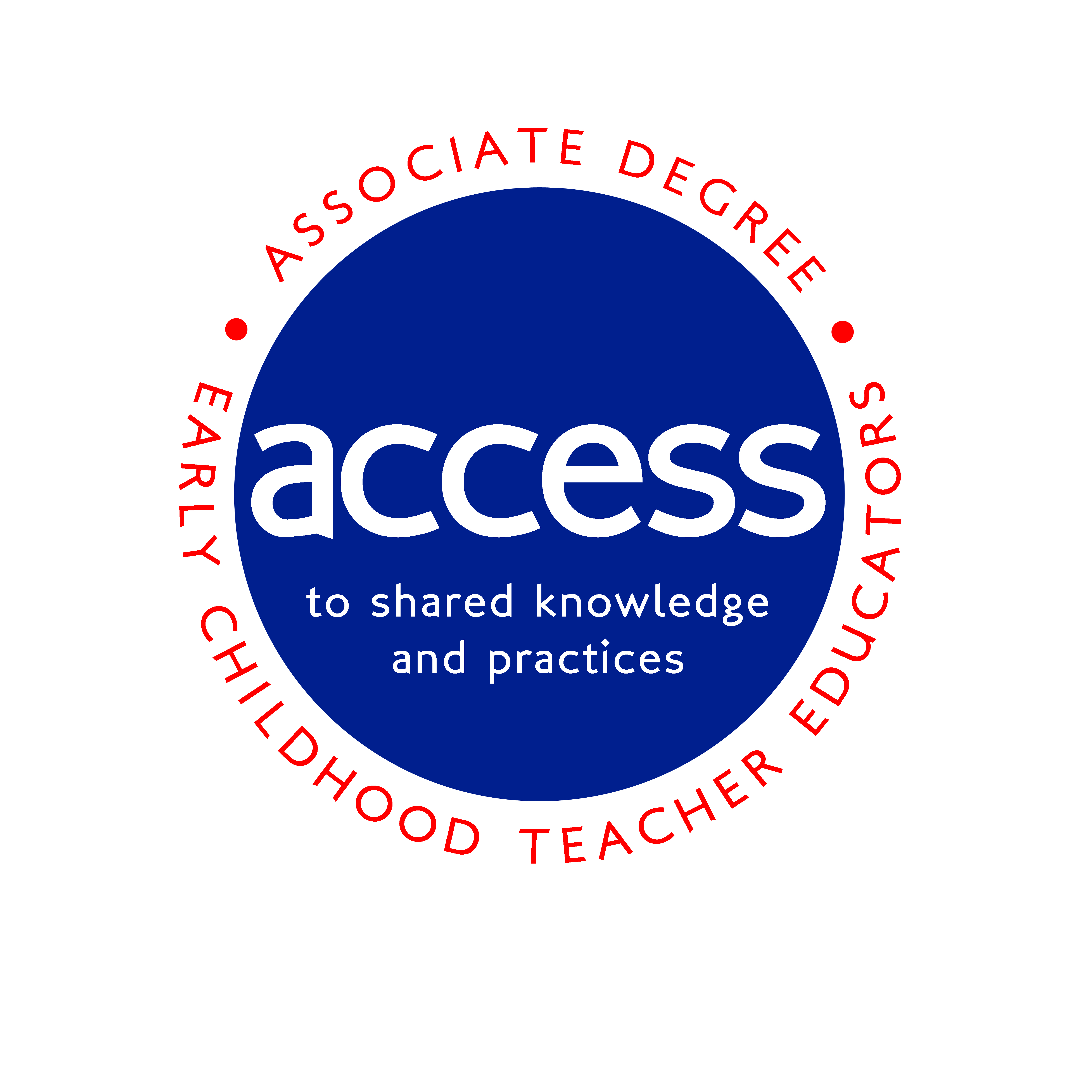 ACCESS – Associate Degree Early Childhood Teacher Educators
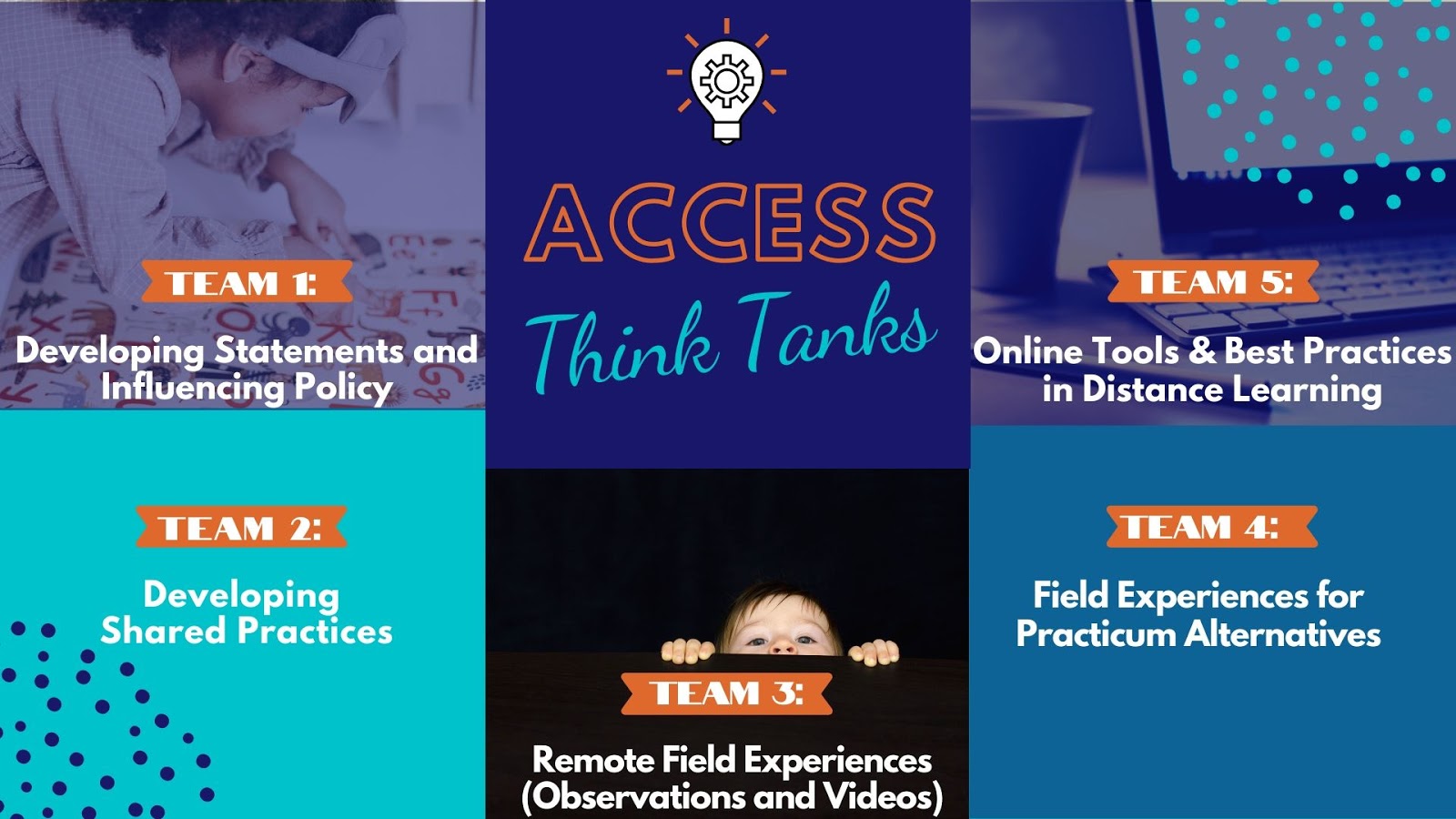 Think Tank Project
Developing Statements and Influencing Policy Statement Draft
Developing Shared Practices (re: Field Experiences: guiding educators to support best practices in a pandemic world; ex. Protocols and DAP, etc.)
Remote Field Experiences for Practicum: Observations and Videos
Field Experiences for Practicum: Alternatives to Placements
Online Tech Tools and Best Practices in Distance Learning
Remote Field Experiences for Practicum: Observations and Videos
Focus on remote observation possibilities to prepare students for field experiences.
Curate, collect and organize videos by variables – length, topic, age group
Need for longer videos – identify possibilities
Short documentaries for observations, children/family films
Faculty members/contact create longer videos for case study
Additional resources: Videatives
Spreadsheet
Field Experiences for Practicum: Alternatives to Placements
What is the purpose of practicum? 
NAEYC practicum requirement
Required hours
Past vs current expectations
Utilizing backwards design and amending assignments
Resources
Flexibility
Launch of Think Tank MaterialsAugust 6, 2020
https://accessece.org/
Questions?Discussion - Brainstorm